Microbiology lab 6
Gram- positive cocci:
Streptococci
Asst. Prof.
Shaima’a Al-Salihy
1
Learning objectives:
After this lab. You must be able to:
Describe streptococci under microscope.
Classify streptococcus spp. according to hemolysis pattern>
 Classify streptococcus spp. according to Lancefield grouping.
List infections caused by each of streptococcal spp.
Differentiate each streptococcus spp. From each other.
Discuss  principles of differentiation tests of each streptococcal spp.
Predict streptococcal causative agents causing clinical cases.
2
streptococci
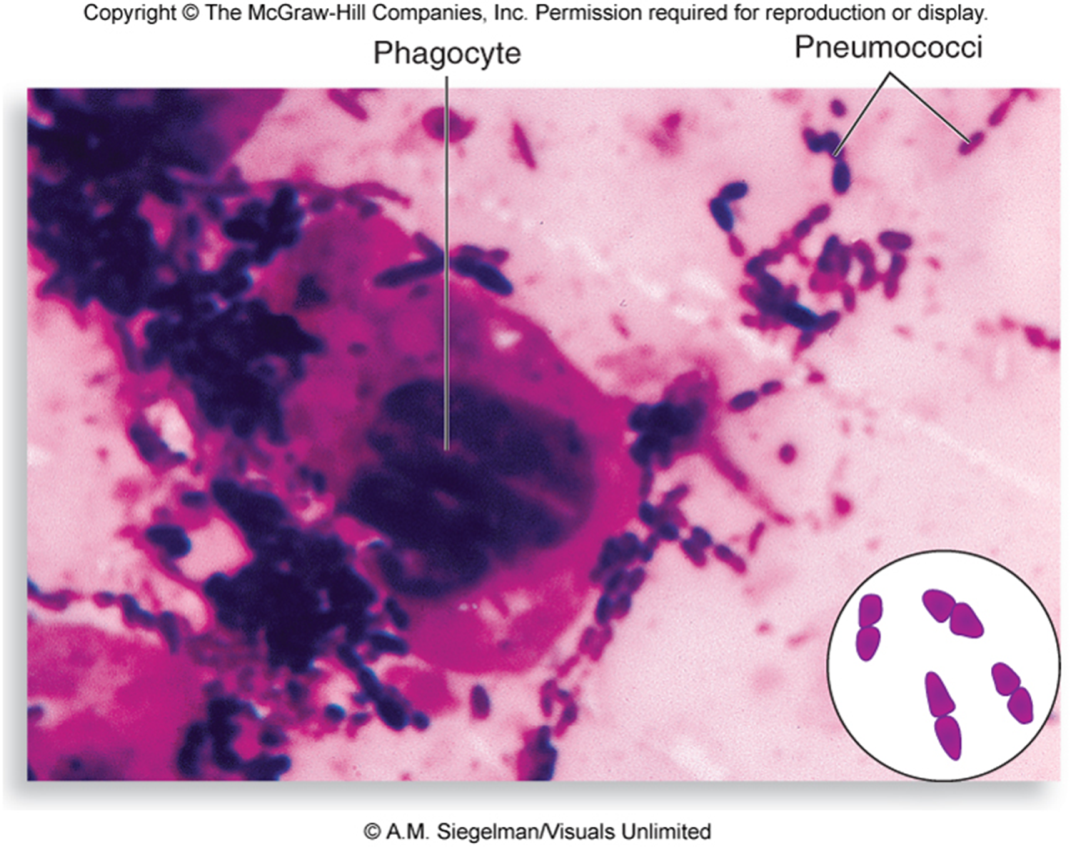 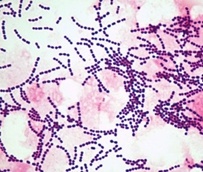 1
General characteristics:

Gram-positive cocci, arranged in chains or pairs.
Non motile, non spore forming.
Some strains are capsulated, which are important in pathogenicity.
Catalase-negative.
Majority are facultative anaerobes, few are obligate anaerobes.
They are fastidious microorganisms grow on enriched media such as blood agar, have small, pin head, opaque, circular colonies.
Sensitive to drying, heat, and disinfectant.
2
Classification:
Species of this genus is classified according to the following:
I. Hemolysis:
ẞ- hemolysis: complete destruction of RBCs. e.g. S. pyogenes
α-hemolysis: partial destruction of RBCs e.g. S. mutans , S. pneumoniae.
 γ-hemolysis: non-hemolysis.
3
Hemolysis on Blood agar
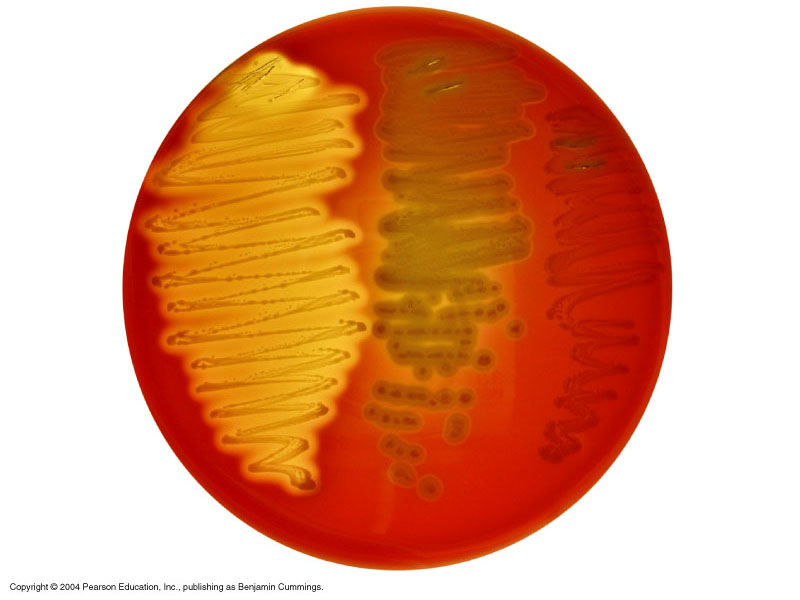 -hemolysis
-hemolysis
-hemolysis
4
Hemolysis patterns on blood agar
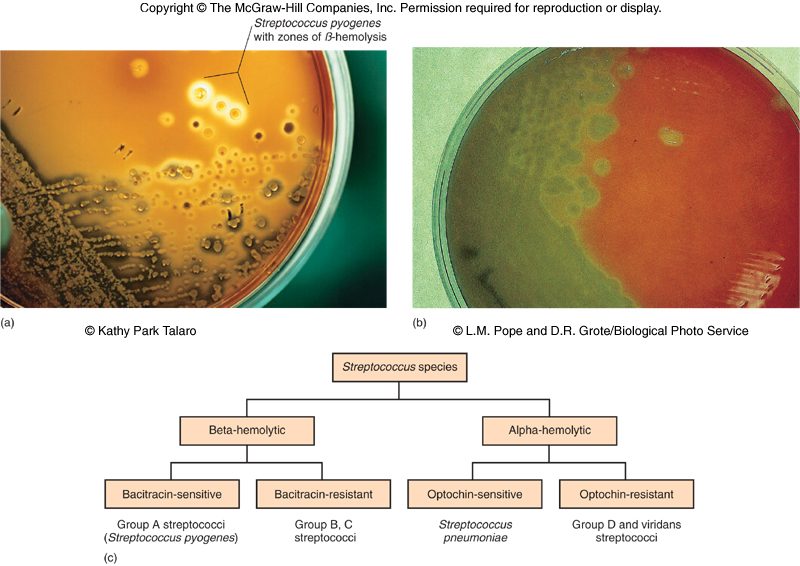 7
II. Serology (Lancefield grouping):
There are differences in the polysaccharide antigens (group-specific carbohydrate) of the cell wall. Depending on these specific polysaccharide antigens, streptococci are named as groups from A-H & K-W.
5
Classification
Based on O2
Anaerobes
Aerobes
Peptostreptococci
Growth on BA
γ hemolysis
α hemolysis
β hemolysis
Incomplete hemolysis (green color)
Complete hemolysis
α / β / no hemolysis
Lancefield grouping (specific C carbohydrate Ag on cell wall
Enterococcus fecalis
Strep. viridans Strep. pneumoniae
Group A – U (21 groups)
Griffith typing of Group A on MTR proteins into > 100 types
6
Human Streptococcal Pathogens
S. pyogenes
S. agalactiae
Viridans streptococci
S. pneumoniae
Enterococcus faecalis
10
Human streptococcal pathogens:
-hemolytic 
I. Group A streptococci - S. pyogenes:
Most serious streptococcal pathogen
Inhabits throat, nasopharynx and occasionally skin
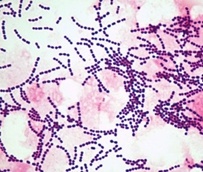 7
Pathogenicity of S. pyogenes:
Pyogenic infections: sore throat, streptococcal pyoderma (impetigo), erysipelas, cellulitis, necrotizing fasciitis (flesh eating), septicemia, 
Toxin- mediated: puerperal fever, scarlet fever, and streptococcal toxic shock syndrome.
Post streptococcal (immunogenic) infection: a hypersensitivity response - rheumatic fever (after sore throat), acute glomerulonephritis (after skin infection).
8
Pharyngitis and tonsillitis
Strep Throat
S.pyogenes is leading cause of uncomplicated bacterial pharyngitis and tonsillitis

Common in winter and early spring in children over age 3

Typical symptoms:
Pus in throat
Reddened and inflamed tonsils and uvula
Tiny, reddish-brown spots at back of throat
Swollen lymph nodes and tongue
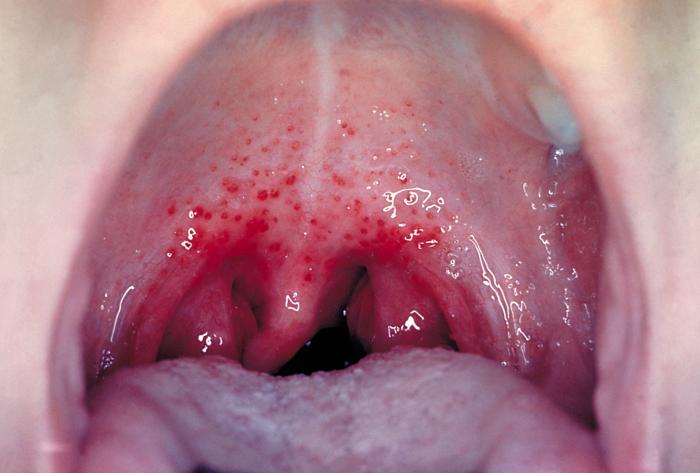 13
http://www.lib.uiowa.edu/hardin/md/strepthroat.html
Streptococcal skin infections
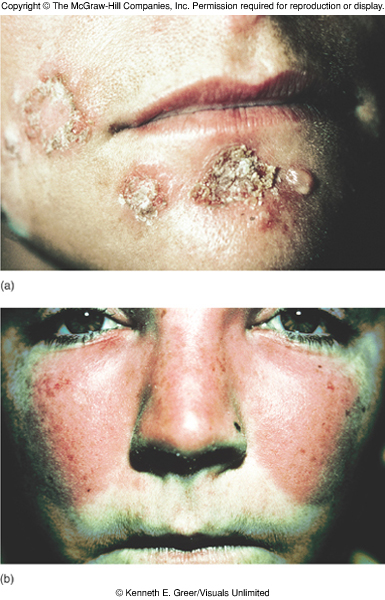 14
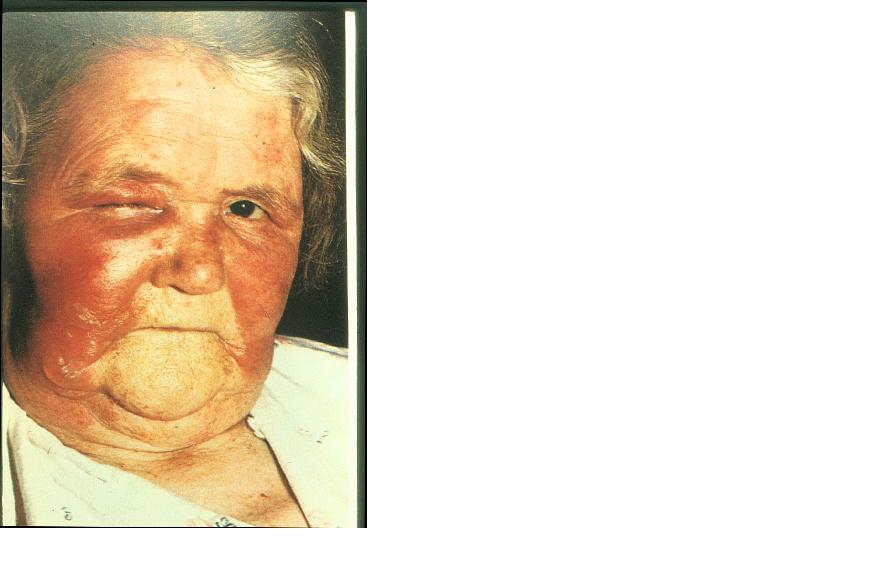 Erysipelas
11
Lab diagnosis – Strep. pyogenes
Specimens: throat swab, pus, blood
Microscopy :Gram stain -  GPC in chains 
Culture: BA - beta hemolytic colonies
Identification tests -  
Catalase Negative
Bacitracin sensitive 
ASO titer / Ab. titer:  normal < 200< positive result.
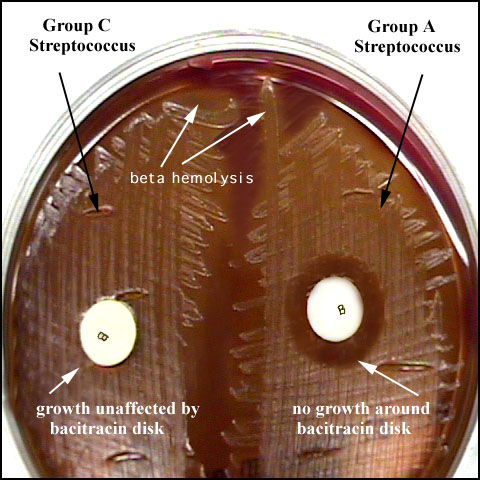 -ve  B
B +ve
16
Anti- Streptolysin O Test (ASOT):
Principle:
ASOT this test is serological test used in post streptococcal infection complications depending on the presence of antistreptolysin-O antibody in the blood of patient’s previously infected with S. pyogenes.
 Ab. titer:  normal < 200< positive result.
17
Bacitracin sensitivity
Principle:
Bacitracin test is used for presumptive identification of group A
To distinguish between S. pyogenes (susceptible to B) & non group A such as S. agalactiae (Resistant to B)
Bacitracin will inhibit the growth of group A Strep. pyogenes  giving zone of inhibition around the disk
Procedure:
Inoculate BAP with heavy suspension of tested organism
Bacitracin disk (0.04 U) is applied to inoculated BAP
After incubation, any zone of inhibition around the disk is considered as susceptible
18
-hemolytic :II. Group B streptococci- S. agalactiae:
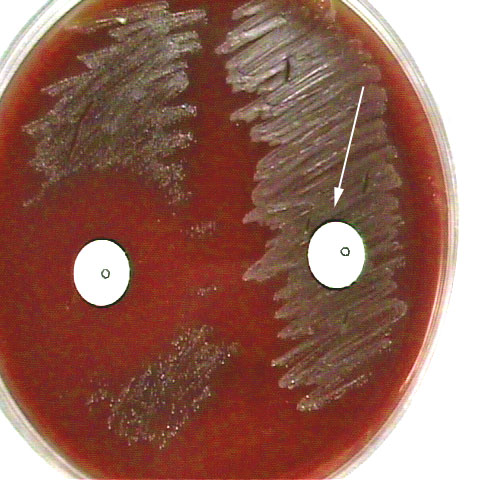 Normal flora of female vaginal tract and cause neonatal meningitis.
Bacitracin resistant
CAMP test +ve (Christie, Atkins, Munch-Peterson)
hipurate hydrolysis test +ve (split sodium hippurate and give deep purple color indicate +ve response in this test)
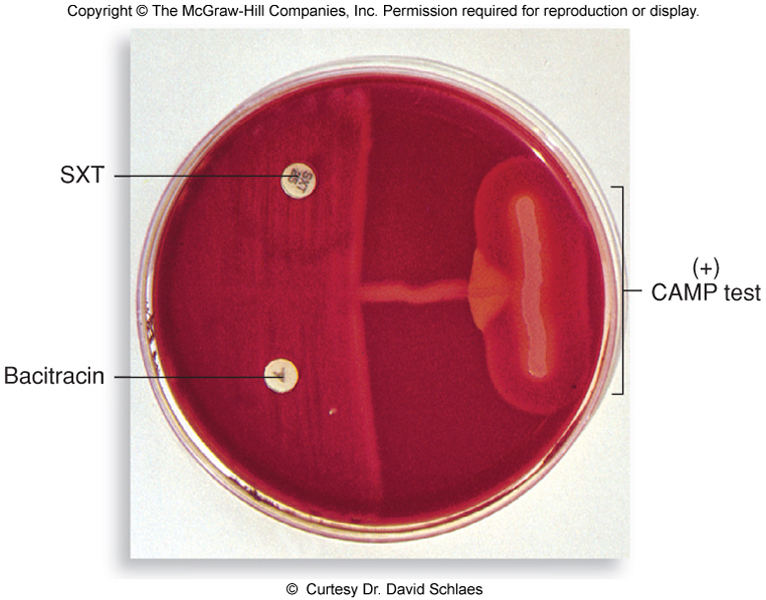 16
CAMP test
Principle:
Group B streptococci produce diffusible extracellular protein (CAMP factor)
CAMP act synergistically with staph. -lysin to cause lysis of RBCs
Procedure:
Single streak of  unknown Streptococcus to be tested and a Staph. aureus are made perpendicular to each other
3-5 mm distance was left between two streaks
After incubation, a positive result appear as an arrowhead shaped zone of complete hemolysis
S. agalactiae is CAMP test positive while non group B streptococci are negative
20
CAMP test
21
Group D streptococci:Enterococcus faecalis and Enterococcus faecium:
Streptococcal-like with group D antigens were at first classified in the genus Streptococcus  but studies has revealed that they differ in many biological aspects. 
They are normal flora of GIT.
Bile- esculin +ve
Causes UTI, wound infection, bed sore, endocarditis.
One of the most frequent cause of nosocomial infections particularly in ICU.
Very resistant to antibiotics ( many isolates are resistant to cephalosporines even vancomycin).
19
Lab diagnosis - Enterococcus
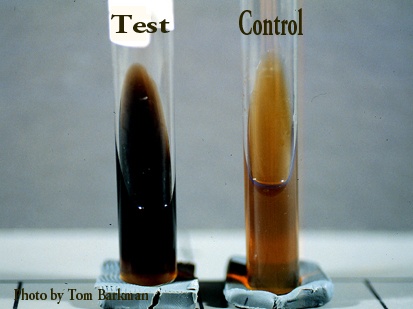 Specimens: urine, pus, blood
Microscopy: Gram stain - GPC in pairs or  short chains
Culture: BA - alpha / beta / no hemolysis
Identification tests - Catalase Negative
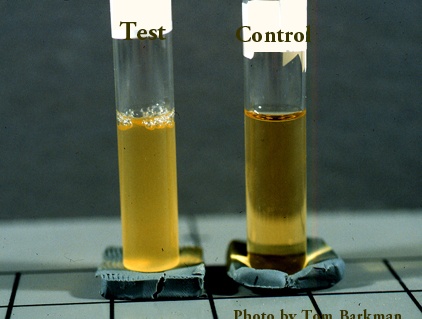 - Bile esculin positive
- Growth in 6.5% Nacl
- Penicillin resistance
23
Differentiation between -hemolytic streptococci
The following tests can be used to differentiate between -hemolytic streptococci
Lanciefield Classification
Bacitracin susceptibility Test
Specific for S. pyogenes (Group A)
CAMP test
Specific for S. agalactiae (Group B)
24
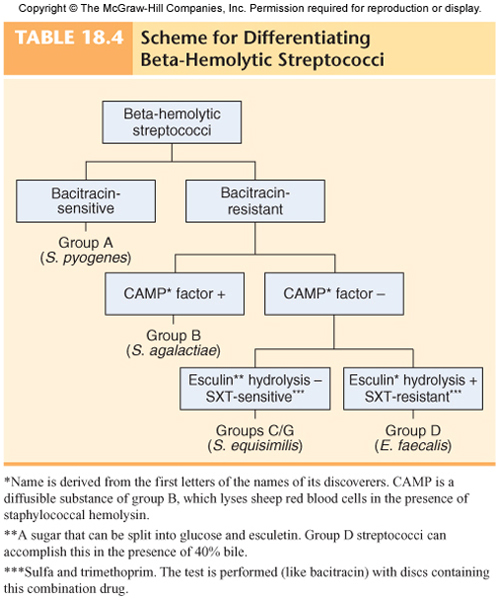 25
Alpha hemolytic streptococciStreptococcus viridans
1
They contain many species.
Normally present on teeth, throat, colon & female genital tract
They adapted to non-invasive mode of life and enforced to inter human body.

Pathogenicity – 
The most serious infection -Subacute bacterial endocarditis-Blood-borne bacteria settle and grow on heart lining or valves
Colonization of heart by forming biofilms.
Dental caries
26
Two effects of streptococcal colonization
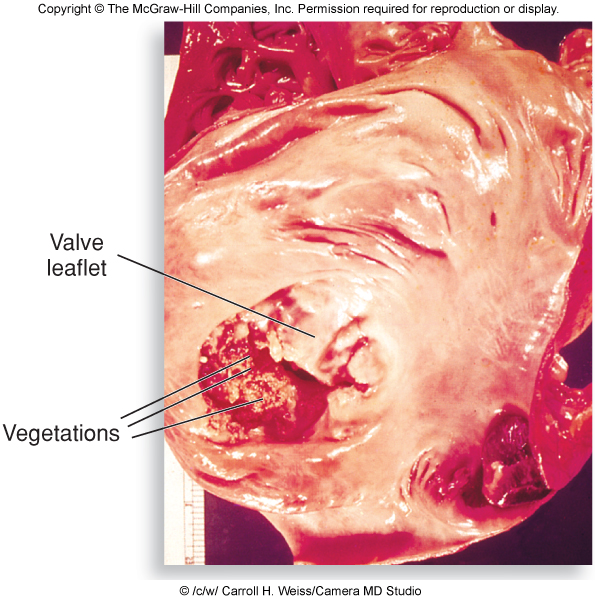 27
Alpha hemolytic streptococciStreptococcus pneumoniae (Pneumococcus)
1
General features:
Causes 60-70% of all bacterial pneumonias
Small, lancet-shaped cells arranged in pairs and short chains
Culture requires blood or chocolate agar, Growth improved by 5-10% CO2
5-50% of all people carry it as normal flora in the nasopharynx; infections are usually endogenous

Virulence factor – capsule
28
Diagnosing Streptococcus pneumoniae
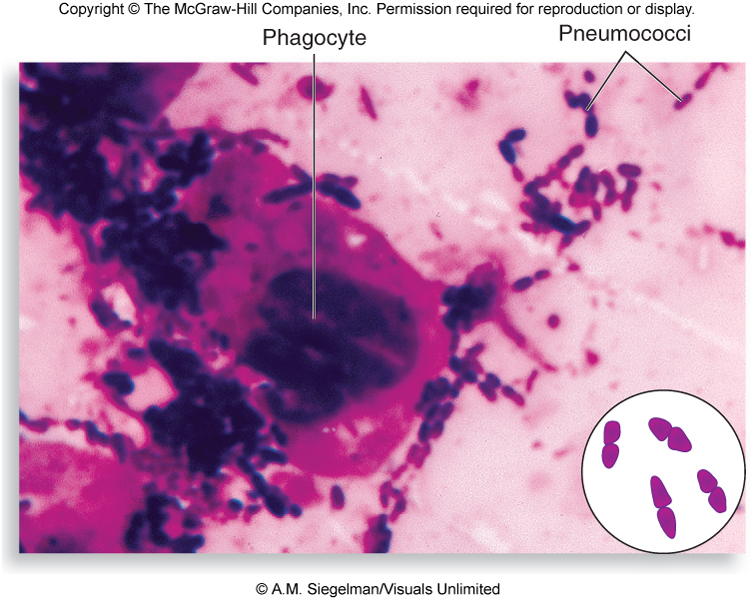 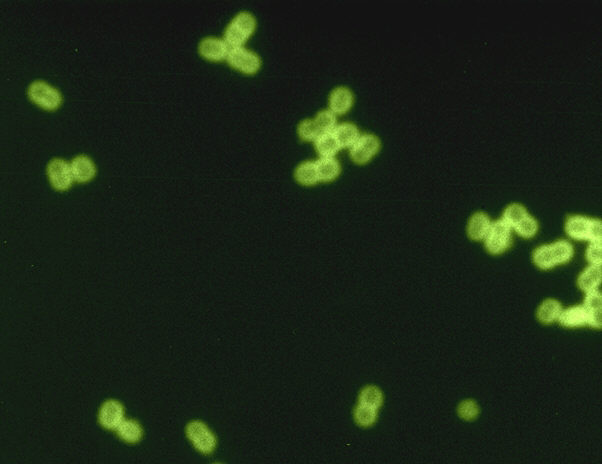 29
Pathogenicity 

 Otitis media, sinusitis – commonest
 Pneumonia (Pneumonia occurs when cells are aspirated into the lungs of susceptible individuals, Pneumococci multiply and induce an overwhelming inflammatory response)
Gains access to middle ear by way of eustachian tube.
 Meningitis
 Other suppurative lesions - Pericarditis, conjunctivitis, arthritis, peritonitis
27
Lab. diagnosis:
Gram stain: GPC arranged in pairs. (lancet-shaped diplococci) 
presumptive identification to differentiate from pneumonia caused by viruses. 
Rapid diagnostic test: Quellung test or capsular swelling reaction for S. pneumoniae :is a Rapid diagnostic test on sputum or culture. By mixing S. pneumoniae with specific antipolysaccharide (capsule component) on microscopic slide. The capsule swells due Ag-Ab reaction.
Culture: BA- α-hemolytic
Biochemical test:
optochin sensitivity: sensitive
bile solubility: soluble (+)
inulin fermentation (+)
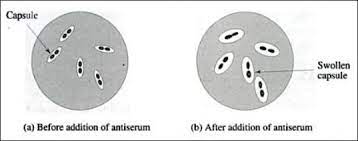 31
Bile Solubility test
Principle:
S. pneumoniae produce a self-lysing enzyme to inhibit the growth
The presence of bile salt accelerate this process
Procedure:
Add ten parts (10 ml) of the broth culture of the organism to be tested to one part (1 ml) of 2% Na deoxycholate (bile) into the test tube
Negative control is made by adding saline instead of bile to the culture
Incubate at 37oC for 15 min
Record the result after 15 min
32
Bile Solubility test
Results:
Positive test appears as clearing in the presence of bile while negative test appears as turbid
S. pneumoniae soluble in bile whereas S. viridans insoluble
33
Optochin Susceptibility Test
Principle:
Optochin (OP) test is presumptive test that is used to identify S. pneumoniae
S. pneumoniae is inhibited by Optochin reagent (<5 µg/ml) giving a inhibition zone ≥14 mm in diameter. 


Procedure:
BAP inoculated with organism to be tested
OP disk is placed on the center of inoculated BAP
After incubation at 37oC for 18 hrs, accurately measure the diameter of the inhibition zone by the ruler
≥14 mm zone of inhibition around the disk is considered as positive and ≤13 mm is considered negative
S. pneumoniae is positive (S) while S. viridans is negative (R)
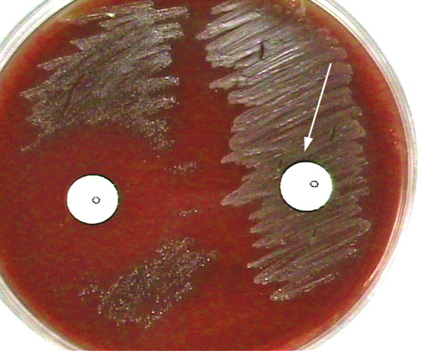 38
Inulin fermentation Test
This test is useful to differentiate Pneumococci from other streptcocci as the latter do not ferment Inulin sugar while Pneumococci do ferment it.
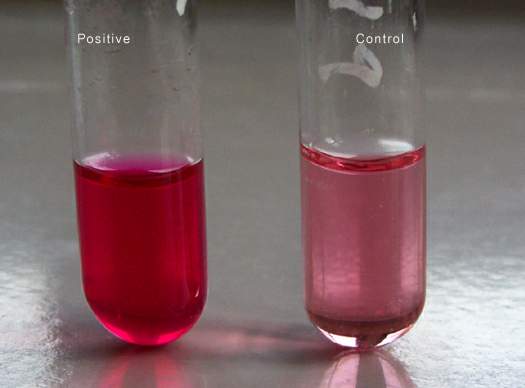 38
Differentiation between -hemolytic streptococci
The following definitive tests used to differentiate S. pneumoniae from viridans streptococci

Optochin Test  (sensitive)
Bile Solubility Test (+)
Inulin Fermentation (+)
36
Differences between Viridans Gp & Pneumococci
37
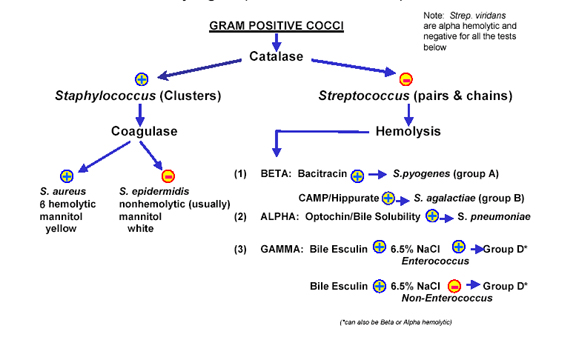 41
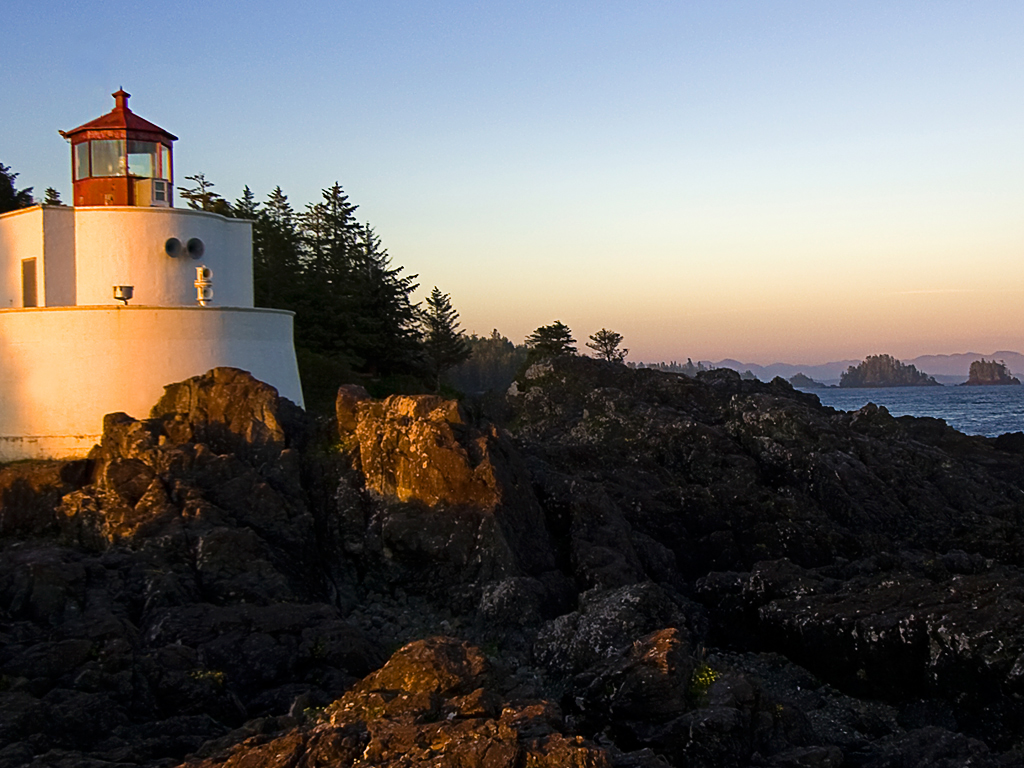 Thank you 
For
 listening
Overview of the Medically Important Gram Positive Cocci
39